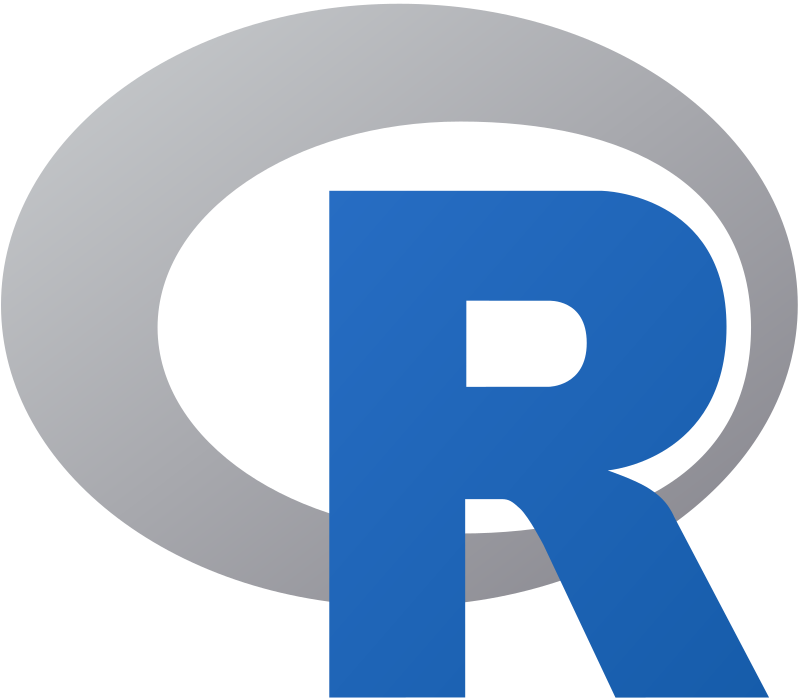 Enter title hereEnter your name here
Dr. XXXXXX, Dr. YYYYYY, Dr. ZZZZZZ
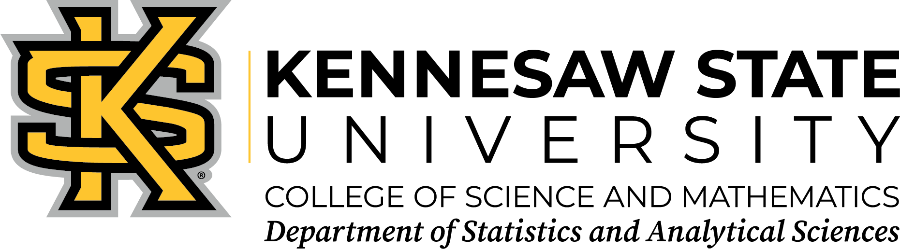 ABSTRACT
RESULTS
Your abstract here.
Your Results here.

Include tables, graphs, etc.
INTRODUCTION
Your introduction here.
METHODS
Your methods here.
CONCLUSIONS
Your conclusions here.
R CODE
Your MOST important R code here.